SCREENING
DEFINIȚIE
Screening-ul reprezintă o acţiune de profilaxie secundară care vizează identificarea prezumptivă a persoanelor afectate de o problemă de sănătate latentă, necunoscută până în acel moment, prin efectuarea unui test, a unei examinări sau a altor tehnici de investigaţie, care pot fi aplicaterapid, în masă (OMS).
Prin screening, populaţia asimptomatică testată este împărţită în două grupe: 

persoane care probabil sunt afectate de boală 
persoane probabil sănătoase. 

Persoanele cu rezultat pozitiv la screening vor fi supuse testelor diagnostice, iar în cazul confirmării diagnosticului, se va institui tratamentuladecvat
Teste screening vs. Teste diagnostice
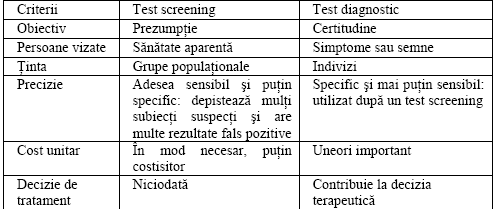 OBIECTIVE
Clinică individual: scopul este depistarea precoce a bolii, înaintea apariţiei simptomelor, când prognosticul este favorabil prin instituirea tratamentului înainte ca boala să devină clinic manifestă.
Sănătate publică (comunitar): scopul este de a descoperi în mod eficient persoanele afectate de boală, în vederea tratamentului precoce, în cadrul programelor de profilaxie şi control la nivel populaţional.
Criteriile de justificare a  screeningului în sănătatea publică
Boala pentru care se efectuează screening trebuie să constituie o problemă importantă de sănătate publică (boală gravă, prevalenţă ridicată).
Un tratament cu eficienţă demonstrată trebuie să poată fi administrat ubiecţilor la care s-a diagnosticat boala.
Mijloacele potrivite de diagnostic şi tratament trebuie să fie disponibile.
Boala trebuie să fie decelabilă în timpul fazei de latenţă sau la debutul fazei clinice.
Trebuie să existe un test sau o examinare eficientă disponibilă.
Testul utilizat trebuie să fie acceptabil pentru populaţie.
Istoria naturală a bolii trebuie cunoscută, în special evoluţia de la faza delatenţă la faza simptomatică.
Alegerea subiecţilor care vor primi un tratament trebuie să corespundă  unor criterii prestabilite.
Costul testării screening pentru decelarea cazurilor (incluzând diagnosticul şi tratamentul bolnavilor descoperiţi) nu trebuie să fie disproporţionat în raport cu costul global al îngrijirilor medicale impuse de boala depistată tardiv.
Este necesară asigurarea continuităţii acţiunilor de decelare a cazurilor prin testul screening, fără a considera testarea ca o operaţie executată o  dată pentru totdeauna.
Beneficii screeneing
Îmbunătăţirea prognosticului sau vindecarea majorităţii cazurilor decelate prin screening;
Tratament mai puţin radical necesar pentru a vindeca unele cazuri diagnosticate precoce;
Economie de resurse, în special în termeni de reducere a costurilor pentru tratament mai puţin radical.
Dezavantaje screeneing
Tratament în exces al anomaliilor la limită (cancere);
Persoanele cu rezultat fals negativ nu sunt depistate;
Posibilă anxietate, morbiditate şi mortalitate asociate investigaţiilor la indivizii cu rezultat fals pozitiv;
Reacţii adverse posibile la efectuarea testului.
Calitățile unui test screening
abilitatea de a detecta real pozitivii şi real negativii (sensibilitate şi specificitate cât mai ridicate);
să poată fi administrat unui mare număr de persoane;
să fie rapid, atât în ceea ce priveşte efectuarea testului, cât şi în obţinerea rezultatelor;
să fie repetabil;
să fie acceptabil pentru persoanele testate (rapid, nedureros);
să fie puţin costisitor ca material şi procedură, dar şi ca număr de personal necesar;
să aibă puţine efecte secundare şi să fie pe cât posibil neinvaziv.
Tipuri de screening
Unic
Repetat
Simplu
Repetat
Sreening unic
O expunere punctuală la un factor de risc justifică efectuarea testului o singură dată 

    Ex. depistarea la nou-născut a fenilcetonuriei sau a hipotiroidismului congenital.
Screening repetat
în caz de expunere continuă la un factor de risc, când boala survine după o perioadă îndelungată de latenţă

în cadrul unui program de supraveghere epidemiologică a unei populaţii, punând problema frecvenţei testării: 
    -  suficient de frecvent pentru a nu pierde cazurile noi apărute între testări (aşa-numitele “cancere de interval”), 
     -  dar suportabile pentru societate din punct de vedere al costurilor.
Screening simplu
Se caută identificarea unei singure boli
 Ex. tuberculoză, sifilis
Screening multiplu
Se urmărește identifcarea mai multor boli prin mai multe teste

De perspectivă – îmbătrânirea populației
Cancere
Boli psihice
Boli cardiovasculare
Evaluarea screening-ului
Validitatea testului screening;
Evaluarea rezultatelor (eficienţei)
Validitatea testului screening
Validitate reprezintă capacitatea testului de a clasifica corect persoanele testate în persoane bolnave şi sănătoase.

Sensibilitatea (Se) este capacitatea testului de a identifica corect persoanele bolnave.
Specificitatea (Spe) este capacitatea testului de a identifica corect persoanele sănătoase.
Screening
SENSIBILITATEA
Se reprezintă proporţia bolnavilor cu test pozitiv din totalul bolnavilor testaţi.
Cu cât un test este mai sensibil, cu atât are mai puţine rezultate fals negative. 
Un test cu Se ideală, de 100% ar fi întotdeauna pozitiv la persoanele afectate de boală. 
Un test cu Se înaltă este necesar când 
tratamentul precoce al bolii este important,
identificarea fiecărui caz este necesară.
Sensibilitatea
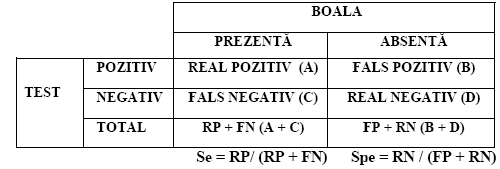 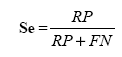 SPECIFICITATEA
Spe reprezintă proporţia persoanelor sănătoase cu test negativ din totalul persoanelor sănătoase testate. 
Cu cât un test are Spe mai mare, cu atât are mai puţine rezultate fals pozitive. 
Un test cu Spe ideală de 100% ar fi întotdeauna negativ la persoanele sănătoase.
Un test cu Spe ridicată este important când 
retestarea este impracticabilă 
se urmăreşte obţinerea unui număr redus de rezultate fals pozitive.
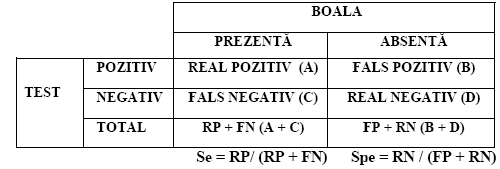 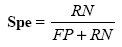 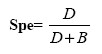 Exercițiu
Într-o populaţie de 1000 de persoane, 100 au boala X.
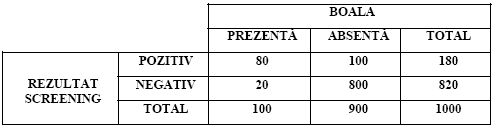 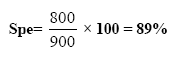 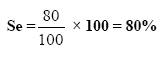 Teste cu rezultate cantitative
În cazul unui test bazat pe o evaluare cantitativă (de ex. glicemia, tensiunea arterială), alegerea unui prag de decizie (cut-off) sau punct de demarcaţie între normal şi anormal va permite clasificarea unui subiect ca bolnav sau sănătos, influenţând valoarea Se şi Spe. 
Alegerea pragului de decizie determină valorile fals negative şi fals pozitive, Se şi Spe evoluând în sens contrar: cu cât Se testului este mai mare, cu atât Spe este mai mică şi invers
Teste cu Sensibilitate ridicată
Pentru a detecta mai bine bolnavii se alege un prag de decizie coborât, care va asigura o Se mai mare, dar în acelaşi timp va determina creşterea numărului de persoane sănătoase etichetate ca bolnave (Spe scade).
Această eroare poate fi acceptată într-o oarecare măsură dacă testele de confirmare sunt puţin costisitoare şi dacă incertitudinea în aşteptarea confirmării nu determină anxietate sau nu este stigmatizantă.
Se
Spe
Teste cu sensibilitate mică
Spe
Se
Pentru a evita clasificarea eronată a persoanelor sănătoase ca bolnave (creşterea Spe) se va alege un prag de decizie ridicat, ceea ce va antrena o scădere a Se cu pierderea cazurilor de boală care au valori coborâte la testare.
Curba ROC(receiver operating characteristic)
Curba ROC
Pentru fiecare valoare a pragului de decizie se calculează Se şi Spe corespunzătoare. Aceste valori sunt apoi reprezentate pe o diagramă în care fiecărui punct echivalent unei valori prag date îi corespunde pe ordonată valoarea Se, iar pe abscisă valoarea 1-Spe. 
Curba unui test perfect se va apropia de unghiul superior stâng al schemei, în timp ce un test puţin informativ va avea o curbă apropiată de bisectoare.
Utilizarea curbelor ROC
Permit alegerea valorii prag optime, garantând nivelul de Se şi de Spe dorit în funcţie de context (importanţa erorilor de clasificare) şi corespunde unui punct de inflexiune apropiat de colţul superior stâng.
Compară mai multe teste, fiecare dintre acestea putând avea mai multe praguri de decizie: se pot estima suprafeţele situate sub curba fiecărui test, cu compararea acestora.
Utiilzarea testelor cu Se mare
Boala poate fi vindecată şi există un tratament foarte eficient;
Prognosticul afecţiunii este sever dacă boala nu este depistată şi tratată precoce;
Rezultatele fals pozitive nu au consecinţe grave pe plan psihologic şi nu antrenează investigaţii diagnostice costisitoare sau invazive.
Utiilzarea testelor cu Spe mare
Boala este dificil de vindecat sau este incurabilă;
Rezultatele fals pozitive au consecinţe traumatizante (ex. persoanele infectate cu HIV);
Excluderea statutului de boală este important pe plan individual sau colectiv (ex. bolile transmisibile).
Utilizarea testelor multiple
Se şi Spe pot fi influenţate prin schimbarea pragului de decizie, dar şi prin utilizarea combinată a testelor.
Utilizând două sau mai multe teste, se poate îmbunătăţi selectiv Se sau Spe.

Combinarea testelor se realizează
în serie 
în paralel
Teste screening combinate în serie
Persoanele sunt considerate pozitive doar dacă au rezultate pozitive la toate testele efectuate în serie;
Persoanele sunt considerate negative dacă rezultatele sunt negative la oricare test efectuat în serie; dacă rezultatul este negativ la primul test, nu este necesară efectuarea celui de-al doilea;
Testarea în serie creşte Spe (puţine rezultate FP);
Primul test are Se mare, decelând majoritatea cazurilor de boală, dar are un oarecare număr de rezultate fals pozitive.
Al doilea test are o Spe mare şi reduce astfel numărul rezultatelor fals pozitive de la prima testare.
Teste screening combinate în paralel
Persoanele sunt considerate pozitive dacă rezultatul testului este pozitiv la oricare din teste.
Persoanele sunt considerate negative doar dacă au rezultate negative la toate testele efectuate în paralel.
Testarea în paralel creşte Se şi reduce impactul cauzat de rezultatele fals negative.
Ordinea aplicării testelor nu este importantă pentru strategia în paralel, întrucât al doilea test se aplică doar subiecţilor cu rezultat negativ la primul test. Secvenţa poate fi determinată de costul testelor.
Valoarea predictivă a testului screening
Estimează care este probabilitatea ca persoana în cauză să fie bolnavă (sau sănătoasă).

depinde de:
caracteristicile testului, Se şi Spe,
probabilitatea anterioară testării, adică de prevalenţa bolii în populaţia testată
Valoarea predictivă pozitivă (VPP)
Valoarea predictivă pozitivă (VPP) reprezintă probabilitatea prezenţei bolii la test screening pozitiv.
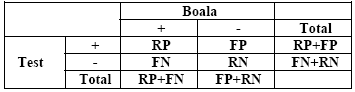 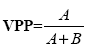 Teorema lui Bayes
Teorema lui Bayes permite calcularea VPP funcţie de sensibilitatea şi specificitatea testului utilizat şi de prevalenţa (P) bolii în populaţia testată
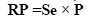 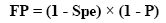 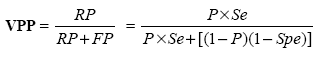 Valoarea predictivă negativă (VPN)
Valoarea predictivă negativă (VPN) reprezintă probabilitatea absenţei bolii la test screening negativ.
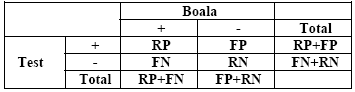 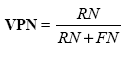 Exercițiu
VPP a unui test Elisa de depistare a infecţiei cu virus hepatitic C, cu aceeaşi validitate (Se=99% şi Spe =90%), în grupe populaţionale cu prevalenţă variabilă
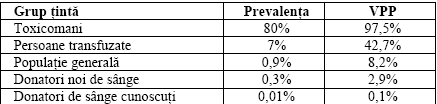 Interpretare: Un test pozitiv la un toxicoman corespunde aproape întotdeauna (97,5%) unei infecţii virale C. Un test pozitiv în populaţia generală nu corespunde unei infecţii confirmate decât într-un caz din 12 (VPP= 8,2%).
Evaluarea operațională
Posibilitatea de realizare a unui program este determinată de un număr de factori corelaţi cu performanţa programului, referitori la aspecte administrative şi organizatorice, care măsoară:
acceptabilitatea programului, 
raportul cost-eficienţă, 
diagnosticarea şi tratamentul persoanelor cu test pozitiv, 
precum şi predicţia cazurilor.
Evaluarea operațională
Eficiența programului este în corelaţie cu numărul cazurilor detectate şi tratate în populaţie,
Eficiența programului
Sensibilitatea testului: cu cât sensibilitatea e mai mare, cu atât va detecta mai multe cazuri.
Prevalenţa bolii: prevalenţa cazurilor nedepistate depinde nu numai de incidenţa bolii, ci şi de sistemul de supraveghere şi de asistenţă medicală.
Extinderea programelor screening anterioare:
Numărul cazurilor depistate scade în cazul screening-ului repetat 
Se impune ca intervalul între testări să fie suficient de mare pentru ca screening-ul să fie cost-eficient.
Comportamentul populaţiei faţă de testare: cu cât rata de participare este mai ridicată, cu atât screening-ul este mai eficient.
Numărul cazurilor depistate creşte în cazul efectuării screening-ului multifazic
Evaluarea rezultatelor sau impactului
Evaluarea impactului = eficienţa programului de a reduce incidenţa şi mortalitatea prin boala testată.
necesită urmărirea pe termen lung a unei populaţii numeroase.
se utilizează măsurarea unor rezultate intermediare : stadiul în momentul diagnosticării şi supravieţuirea (rata fatalităţii), disponibile în primii ani după introducerea programului
screening de succes: 
cazurile de boală în stadii mai puţin avansate, 
riscul de deces prin boala respectivă trebuie să fie mai redus la cazurile detectate prin screening comparativ cu cazurile diagnosticate în fază simptomatică